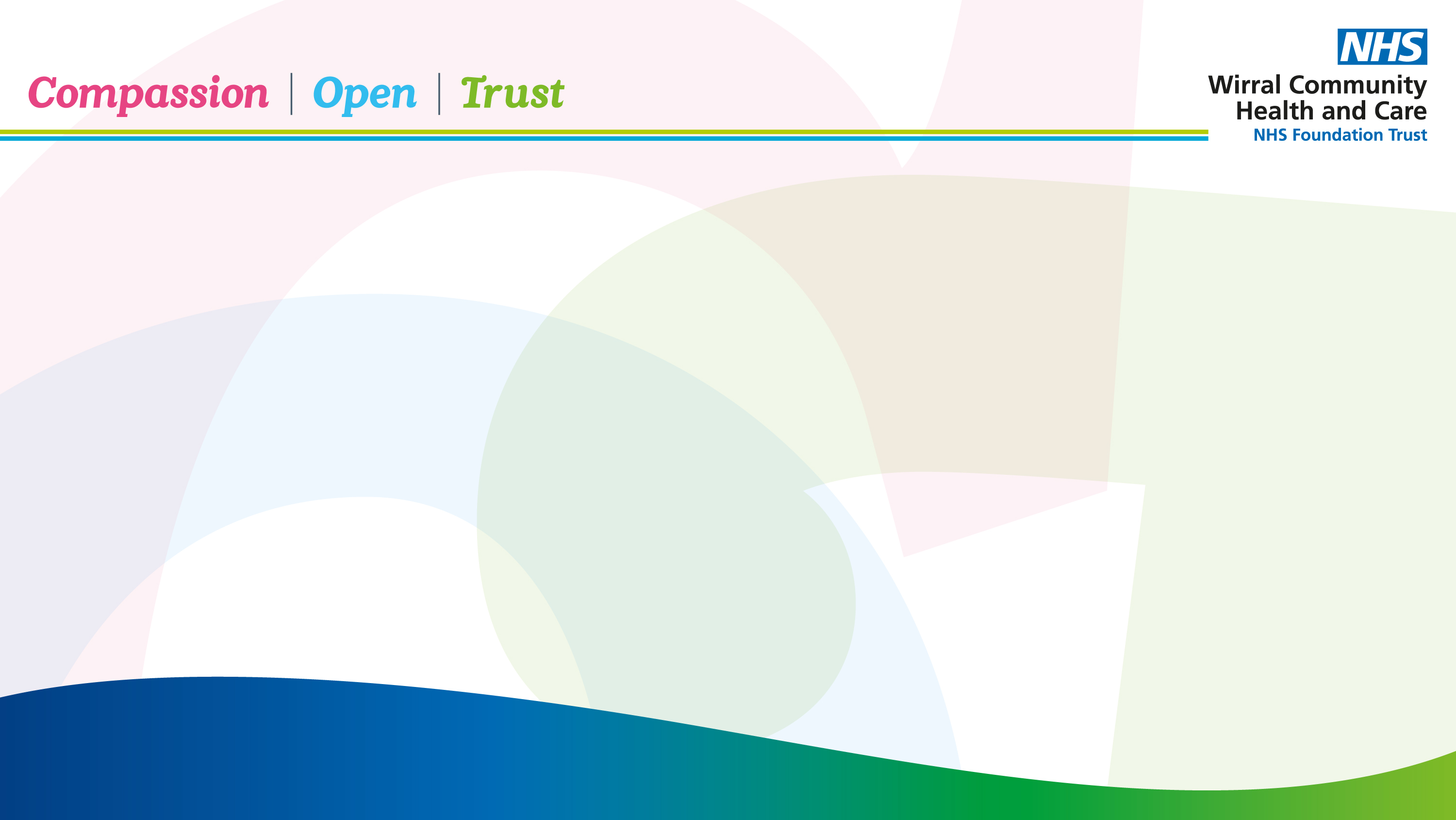 WCHC Associate Non-Executive Director (NED) Development Role

Summary of Development Programme – a personalised, person-centred approach.
Our commitment
We are committed to fully supporting and providing bespoke development to our successful candidates in their Associate Non-Executive Director Development role over our 24-month Programme. 
Appointees will be welcomed via a robust onboarding programme, supporting candidates to identify their individual knowledge and skills gaps utilising the NHS leadership competency framework for board members. The programme duration and content will be adapted to suit individual’s aspirations and personalised development plan, with the individual being supported via experienced coaches and mentors. 
At the right time (up to a maximum of 24 months), individuals will be supported with their transition off programme, ideally into a substantive and salaried non-executive post.
Associate NED Development Role Programme – A summary
Example programme for a WCHC Associate NED Development Role
Whilst the programme will be bespoke to the individual, information here provides an example programme designed to grow board talent and provide the candidate with knowledge and experience of the challenges and opportunities associated with being a NED in the NHS today.
WCHC Associate NED Development Role Programme 

A personalised, person-centred approach